Заповедная территория «Обушок»
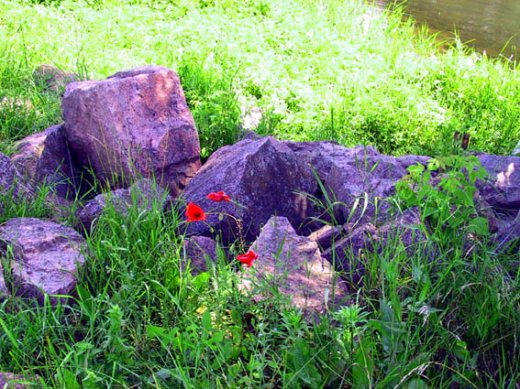 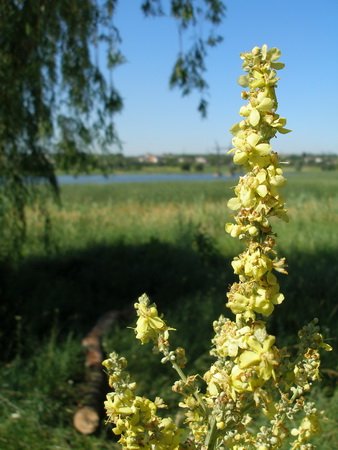 Подготовила:Балабова Владислава Игоревна ( воспитптель)
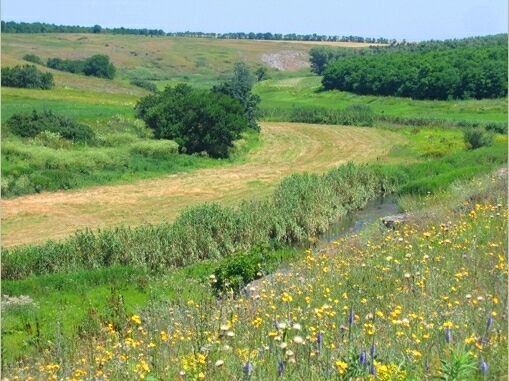 Обушок — ботанический заказник местного значения. Находится в Шахтёрском районе  Донецкой Народной Республики возле села Дубовое. Статус заказника присвоен решением областного совета н.д. от 10 марта 1993 года. Площадь — 58,6 га.
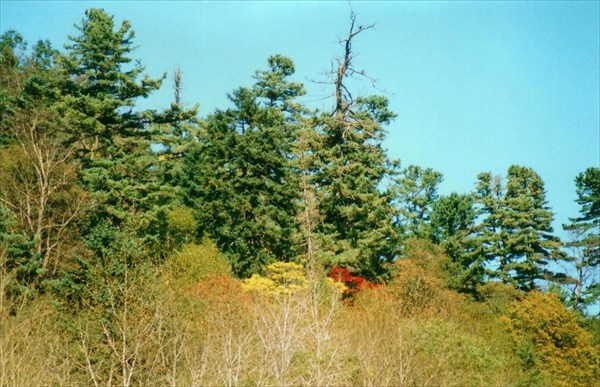 Территория заказника представляет собой комплекс участков естественных разнотравно-типчаково-ковыльных степей на вершине водораздела с выходами на поверхность известняков и небольшой массив сосновых насаждений. Крупнобугристая поверхность.
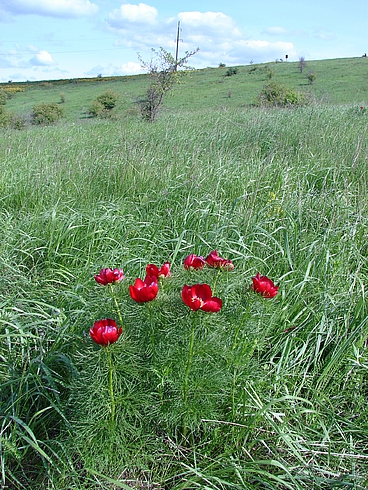 Разнотравно-ковыльно-злаковая ассоциация растительности, где преобладают овсяница, ковыли, подмаренник, шалфей и частично бобовые. Девять видов растений из произрастающих в заказнике занесены в Красную книгу ДНР — василёк Талиева, гнездовка обыкновенная, шафран сетчатый, ковыль Лессинга, ковыль Графа, ковыль узколистый, ковыль красноватый, ковыль украинский, ковыль опушеннолистый.К заказнику примыкает байрачный лес по балке Орловка.
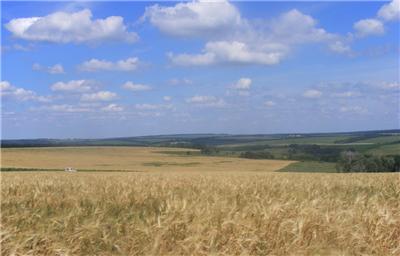